Compressed Modernity, Authoritarian State and Subjectivation in China
Shi Yunqing
Institute of Sociology
Chinese Academy of Social Sciences
A typical case for Time-Compassed Modernization
Field: 
Urbanization V.S. other process
Space: 
Inner-city renewal V.S. city expanding
Time: 
1990-2000 V.S. second/third phrase
Actor: 
People born in 1950’s V.S. other age groups
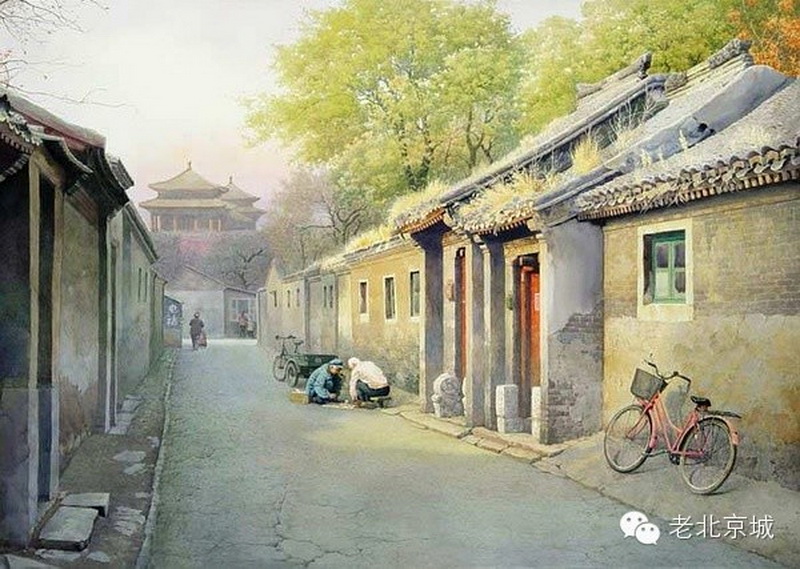 The
First Phrase of Urbanization during 1990-2000
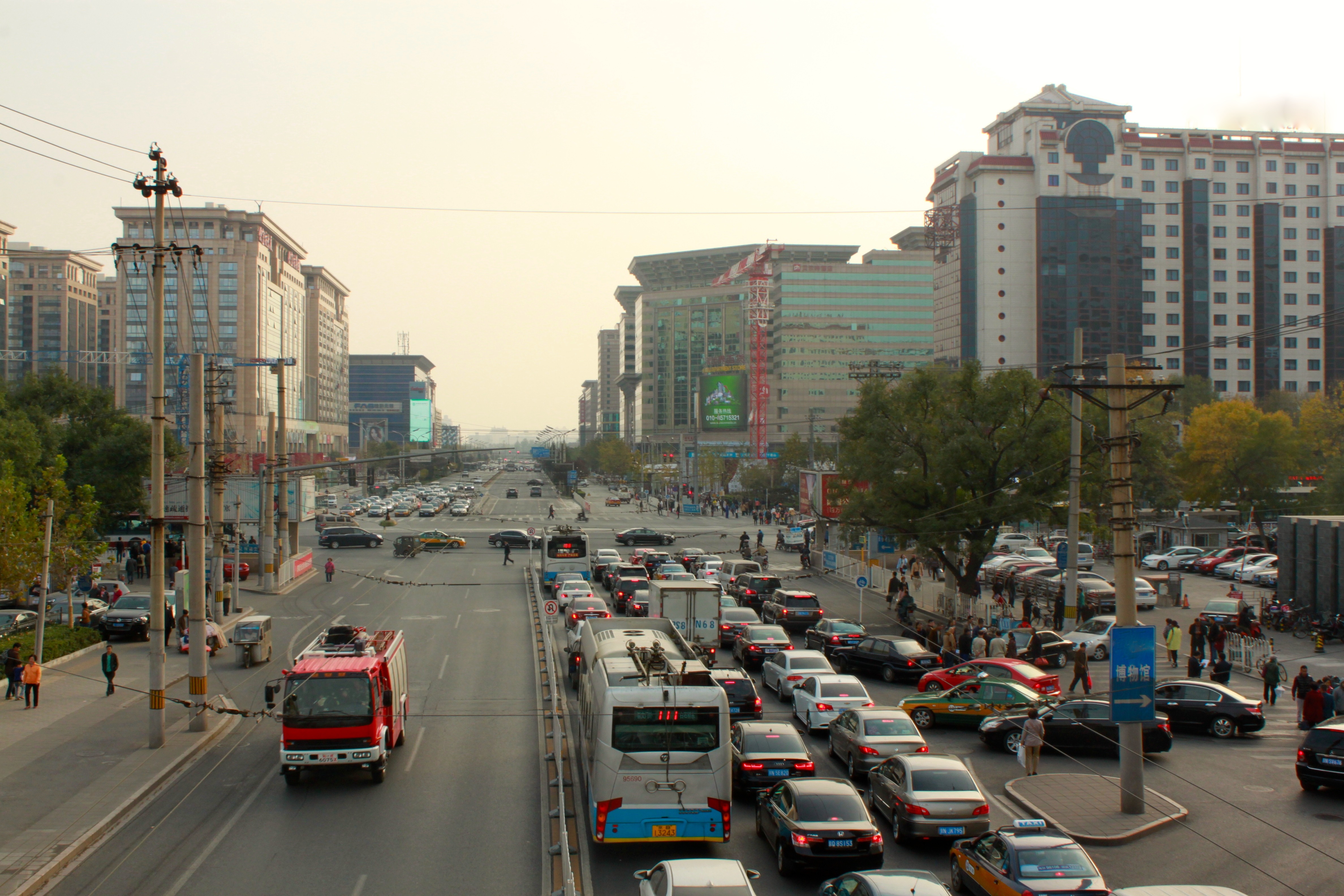 The total size of the relocated population was 281,200 households, or 878,600 person; 

647,800 houses that occupied 9,155,300 square meters were demolished
Moving out of the inner City
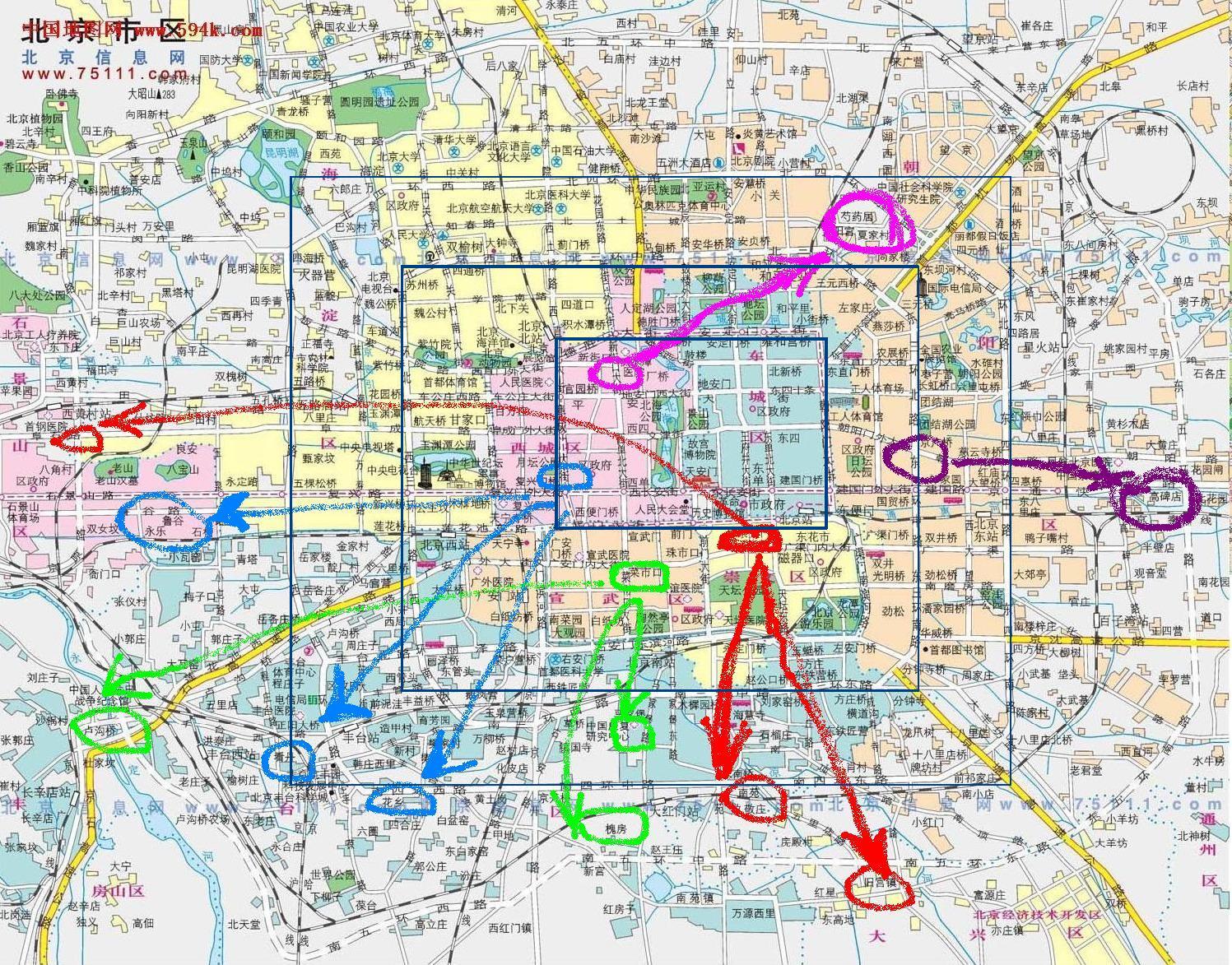 5 districts in the inner city：
Red：    CW
Blue：  XC
Green：XW
Pink：    DC
Purple：CY
[Speaker Notes: The opposite face of gentenlization]
Demolition
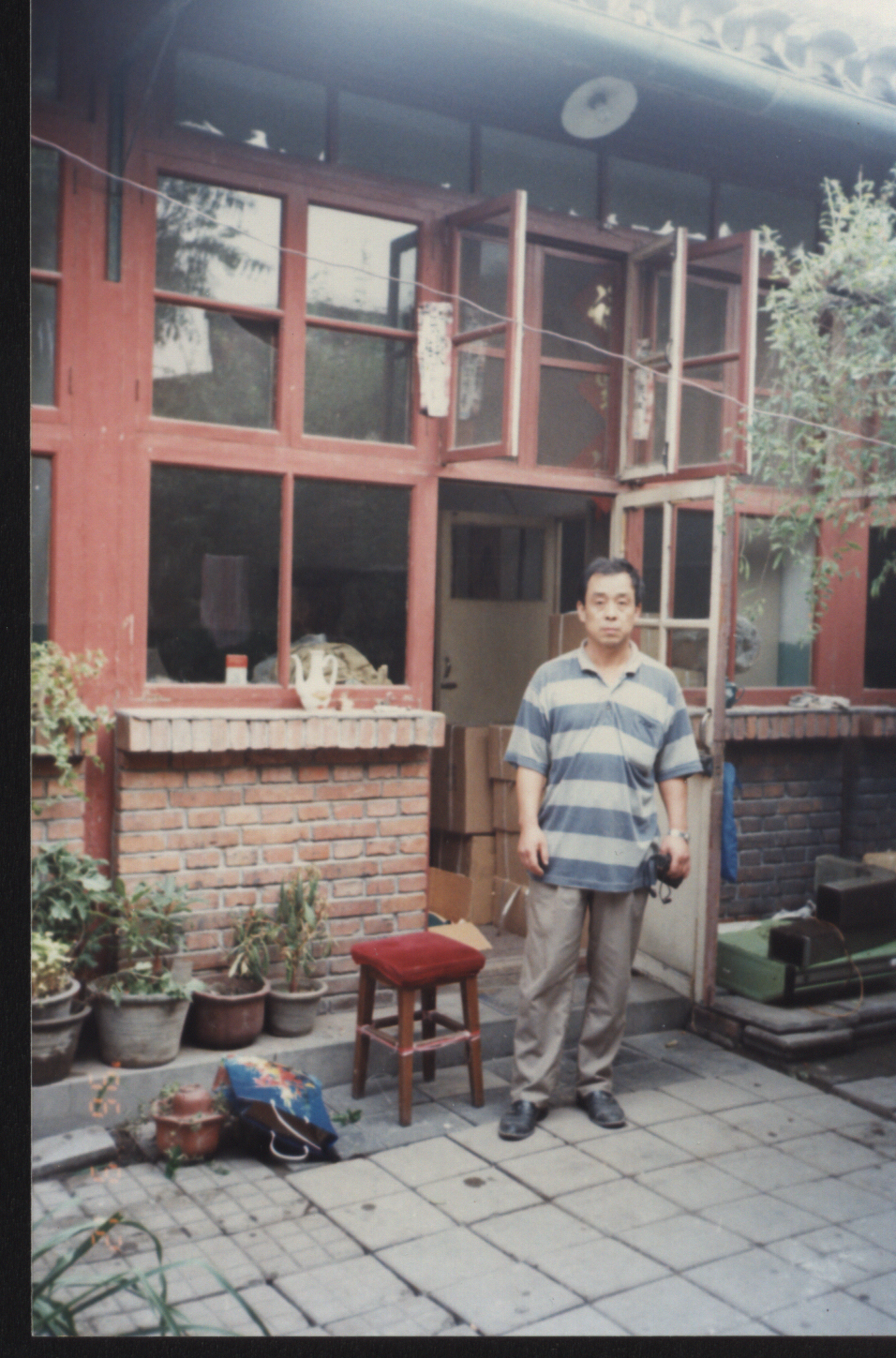 Photo by Mr. Luo, the interviewee (1995)
Community for replacement
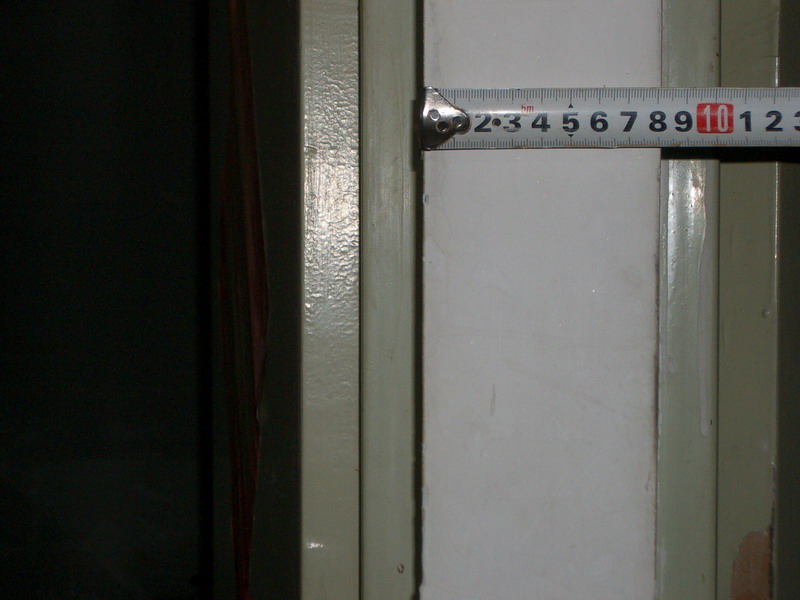 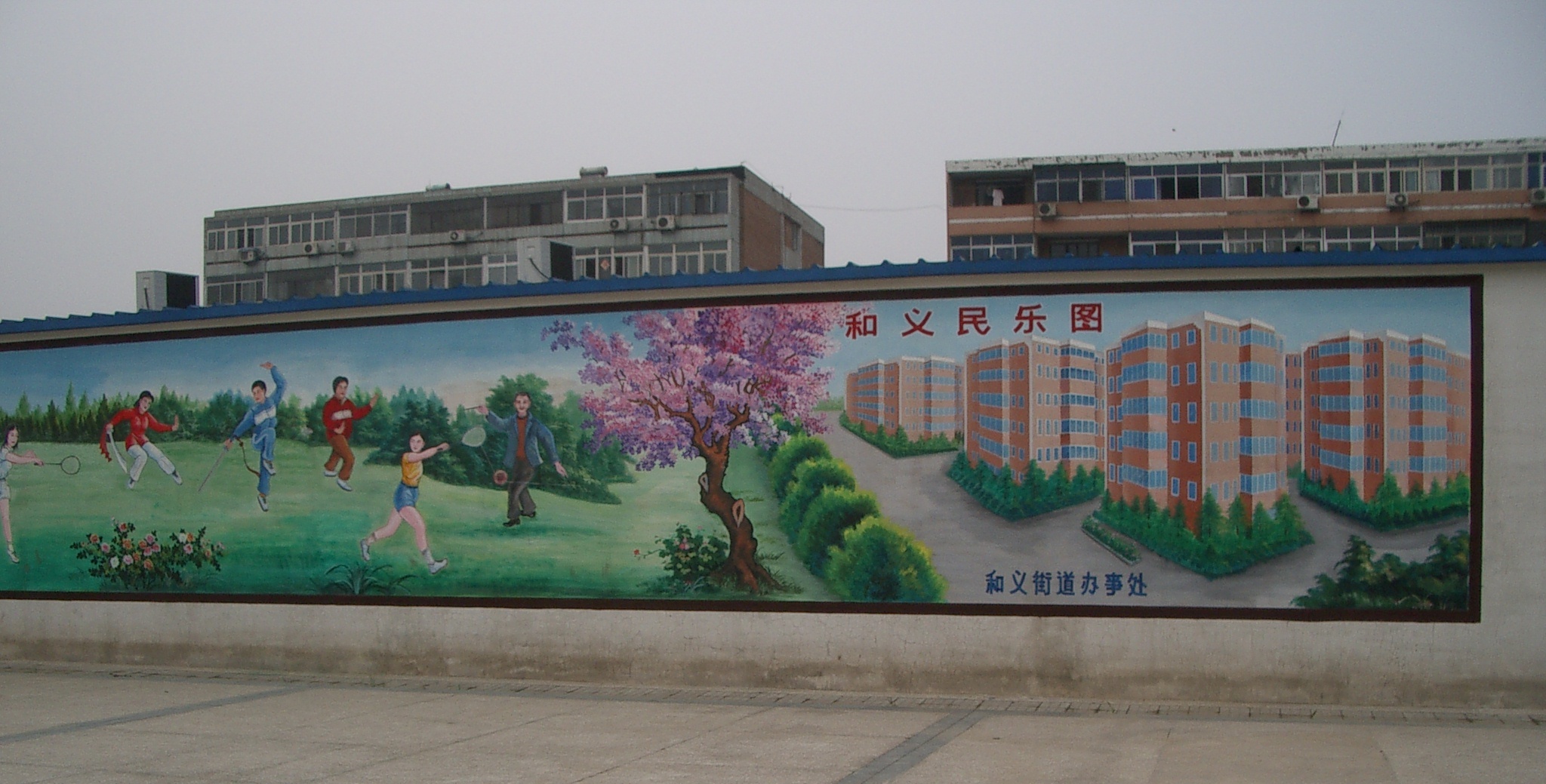 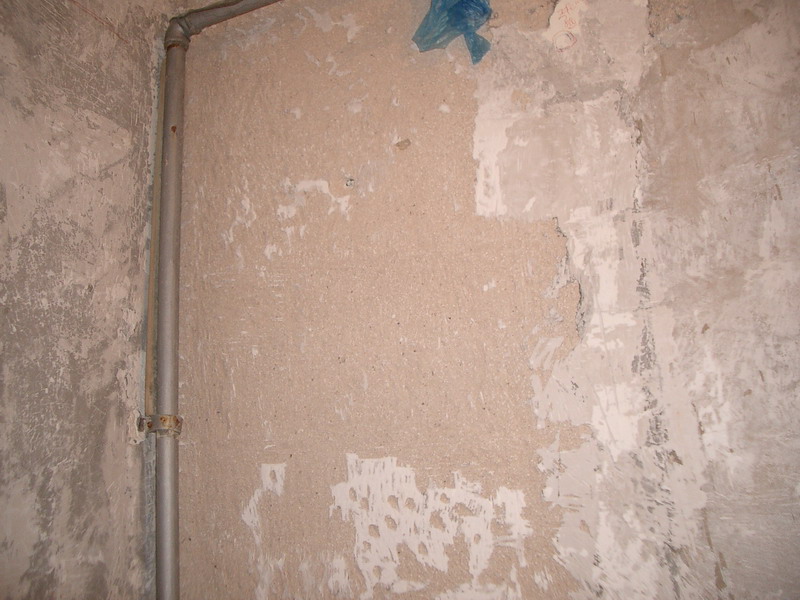 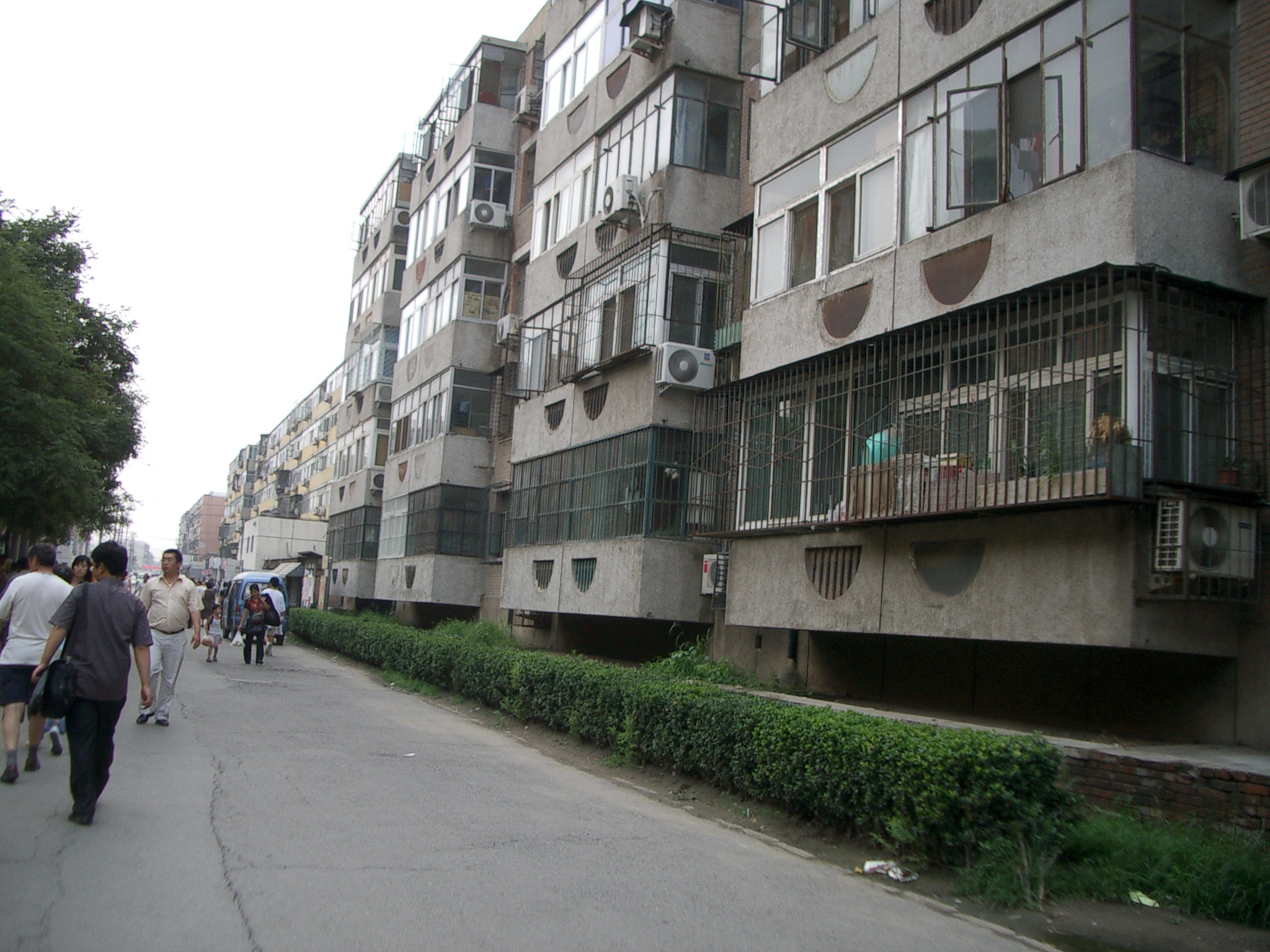 The wall inside the house
The outlook of the community
[Speaker Notes: The quality is not very well]
Case: the Grand Litigation of Ten Thousand Plaintiffs
On Feb 22nd, 2000,  7 representatives of citizens submitted to the Second Intermediate People‘s Court of  City B an administrative proceeding with 10,357 plaintiffs,suing the Municipal Housing and Land Administration Bureau of  municipal B’s government. 

For the first time, local people suing the government
Largest, longest and rationalist
Claiming for land-use rights and then for citizenship during the last 20 years
The Grand Litigation
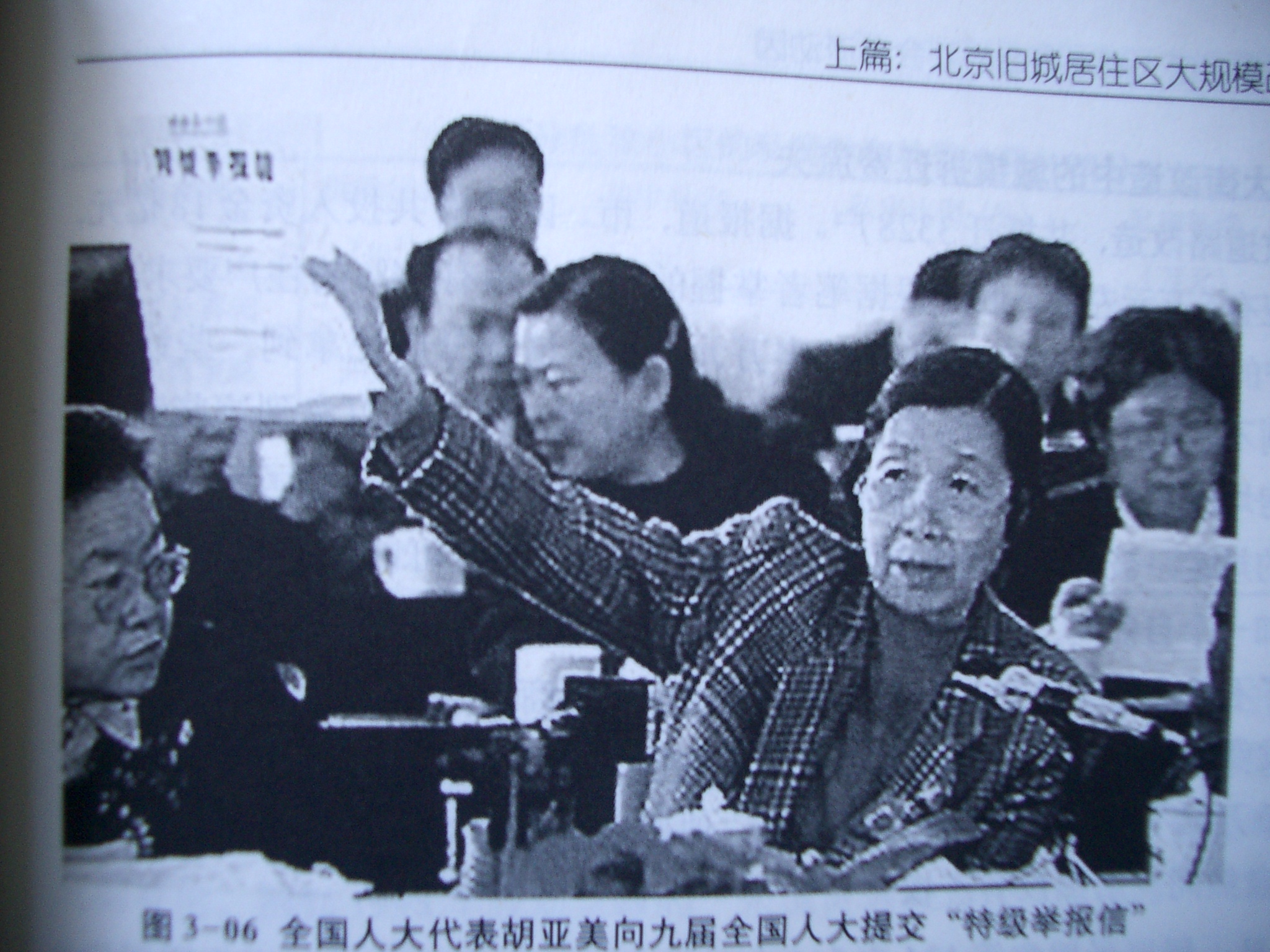 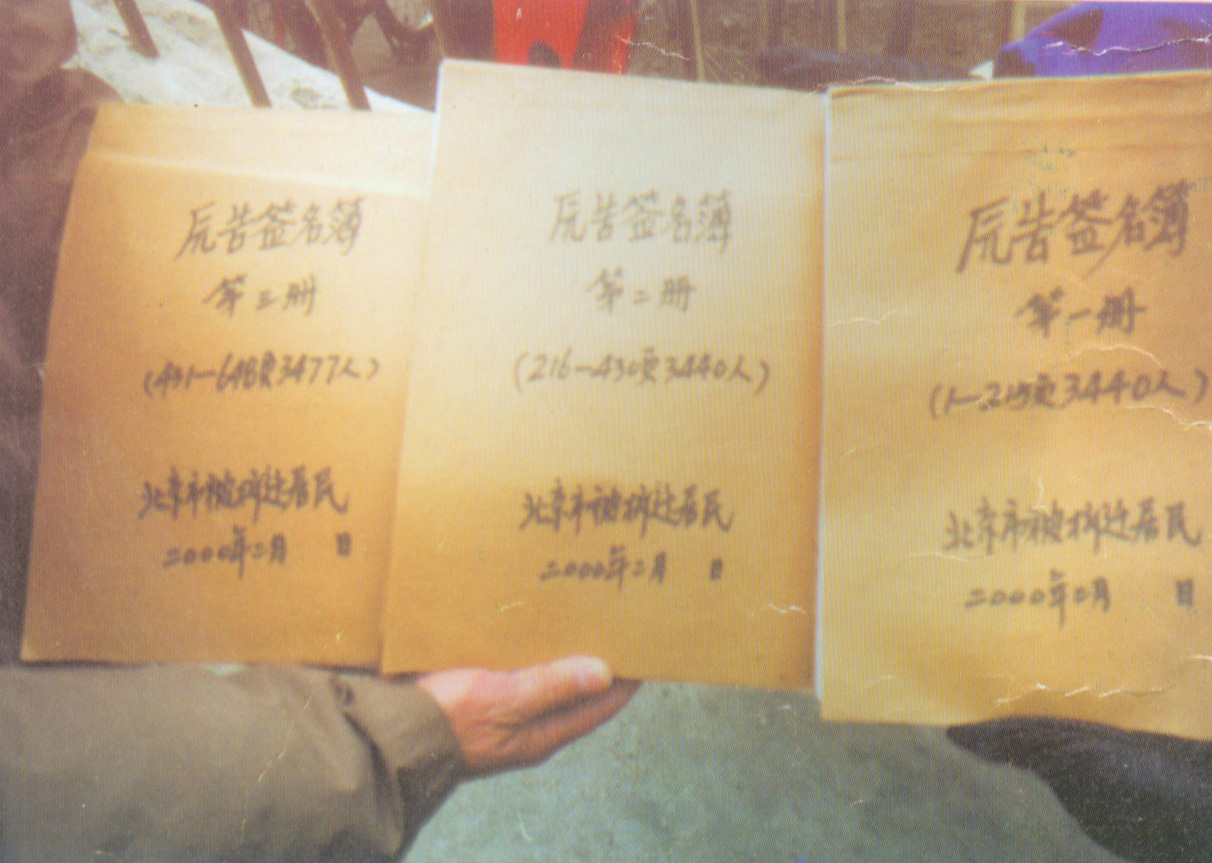 The report letter was submitted in the 9th  National People’s Congress (1999)
22nd, Feb, 2000. 7 representatives of the Grand Litigation in front of the court with the plaint and the book of 10357 people’s signatures.
Empirical puzzle
Chinese background
Nearly no tradition of civil society
Limited opportunities for ‘legal’ protest

How could this confrontational movement be possible in such background?
How could it be safe? (legitimacy )
How could it be effective? (protesting space)
[Speaker Notes: As people suing government, in Chinese background.
Should be both safe and effective. Stratege must be very exiquist. Always stemping on but not cross the line. How do they do it? Very complex]
Theoretical Puzzle
What’s the change of the relationship between the authoritarian state and individuals when China heading to the modernity?
How dose it change? Under what condition? What’s the outcome?
What kind of individualization will come out in Chinese background?

The historical sequence of state/market/society
Chinese style rights：starting from the state, for national unification and state prosperity.
Dose the use of LAW challenges or enforce the authority?

The breaks or continuity of the individuation/modernization process. 
the pre-modernization, modernization and post-modernization go one after another or mixed up at the same time?
mixed up -- selective using as basic strategy
[Speaker Notes: Is it changing? How? Under what condition?]
SUBJECTIVITY in TCM/Social Transformation



A selective mechanism of state-individual relationships



Actors as flexible and reflective individuals
[Speaker Notes: Can use every kind of resources in different historical period]
Subjectivity in TCM
Traditional pattern
Transitional Pattern: 
   A selective mechanism
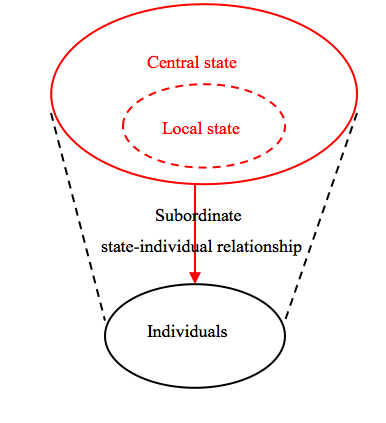 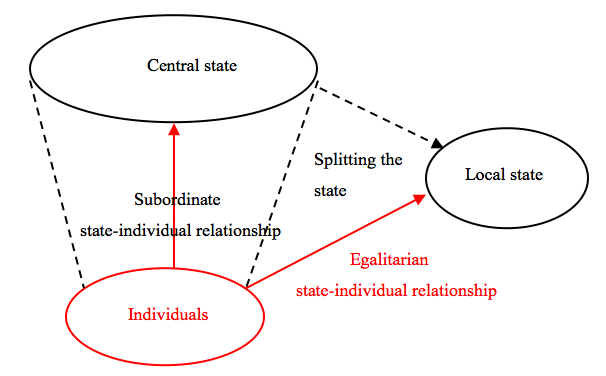 Creating a selective mechanismSTEP 1: SELF-EMPOWERMENT
Empowered by the  textual meaning of the law: rights
Making individuals an equal subject/actor to the state
Subjectivity featured with western resources of modernity

Redefining  “people”
People being evicted/ “刁 (tricky, slyness, unruly) 民 （people）” 
 V.S. Owners of property rights/ Citizens

Redefining the discourse of “demolition”
subordinated individuals’ obligation to the city development, as it is for common good 
 V.S. The adjustment of property relations between independent subjects
Creating a selective mechanismSTEP 2 : SPLITING the levels of the state
Based on symbolic meaning of law: levels, hierarchy
The difference in the different levels of the laws means the betrayal of local government to central government
Subjectivity featured with Chinese tradition
[Speaker Notes: Differnerce lies in the processdure, the textual meaning, the scope, the difference in practice and text.]
Creating a selective mechanismSTEP 3  : BUILDING respective relationships
Creating egalitarian relationship with local government
Maintaining subordinate relationship with central government
Suing local government
The first case in Chinese protests
Key : Defining land use rights as the proper rights owned by citizens
Strategy:suing from the missing of legal procedures 

Law: rights & rules
Letters and petitions to CPC and the State Council.
Making a psycho-alliance with the abstract “state”
“the infringement of citizens’ property rights (by local government) = the loss of state-owned resources”
“no radical acts”= the concern for  state stability
Law: loyalty & symbol
[Speaker Notes: With two normative ways for protest in China]
Multiple roles of Law  Law Learning Group: a mobilization mechanism
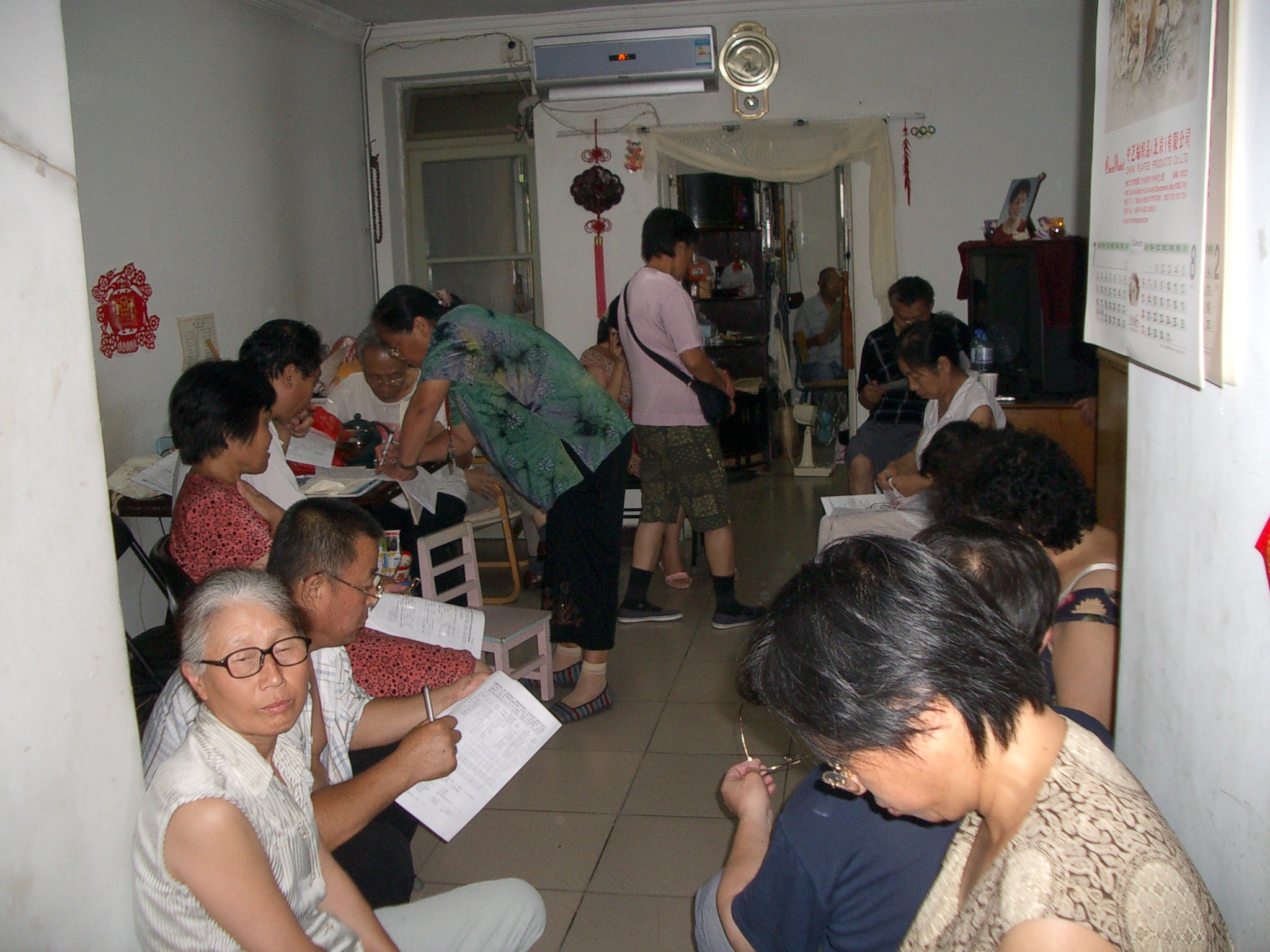 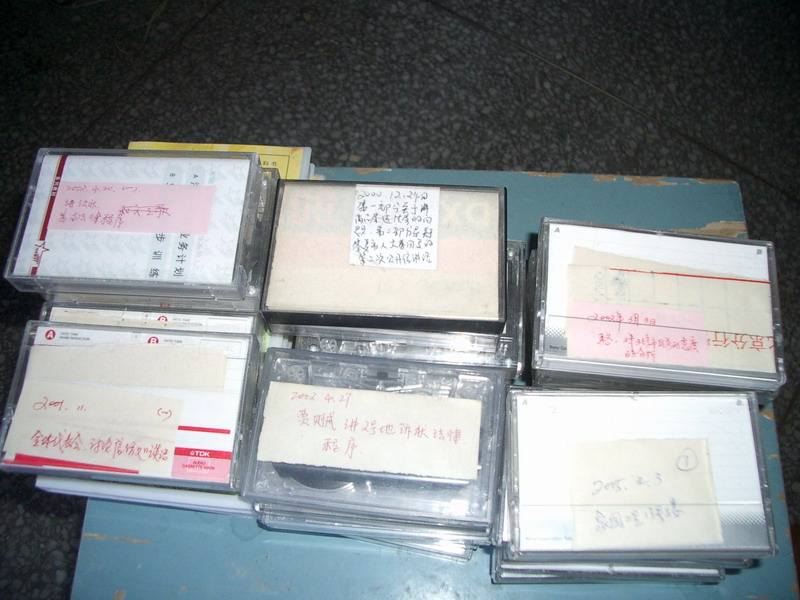 Combining both roles of the law;self-empowerment & safeguarding
A paradox heading to the modernity
This mechanism exactly indicates the subjectivity of actors as the flexible and reflective individuals to adapting the ongoing social change.

A Paradox lies in this mechanism regarding Chinese background. The internalization of the state becomes the precondition of fighting against the state.

This special process indicates the continuity and difficulty for China when it steps forward to the modernity, in such short time with such heavy historical and political burden.